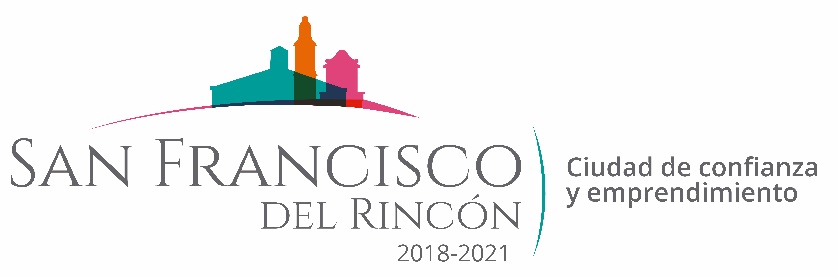 REPORTE MES DE JULIO MAQUINARIA
TRABAJOS EN COMUNIDAD BARRIO DE GUADALUPE DEL MEZQUITILLO
CONCEPTO
FECHA INICIO
FECHA TERMINO
04/07/2019
MANIOBRAS PARA CONSTRUCCION DE PUENTE
31/07/2019
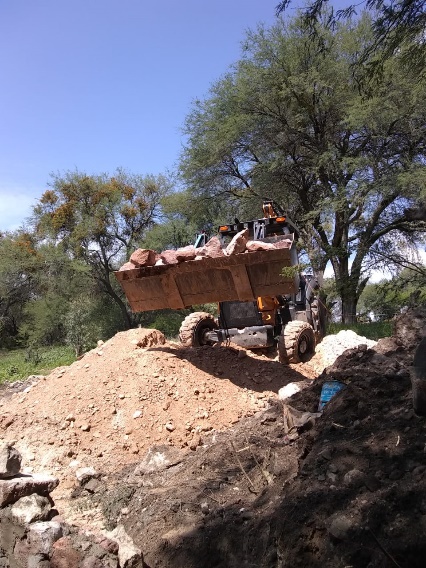 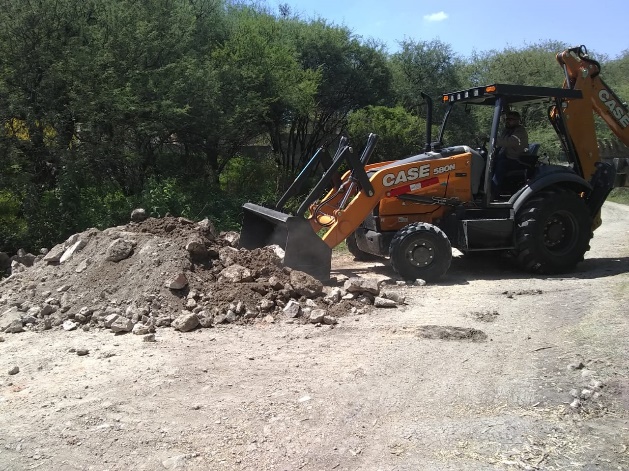 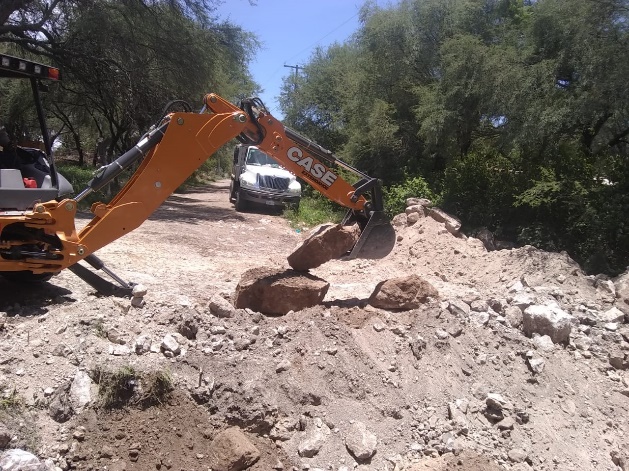 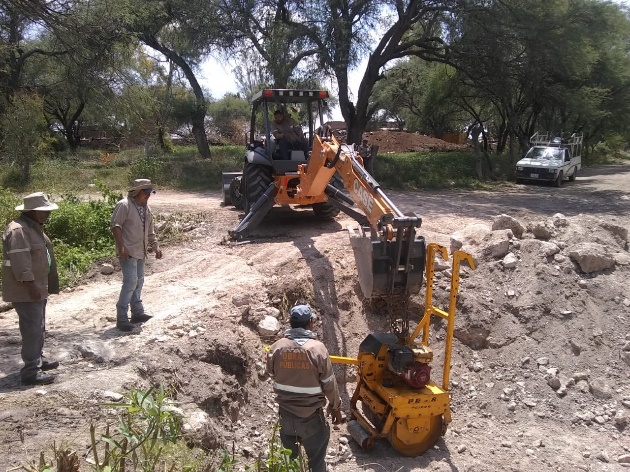 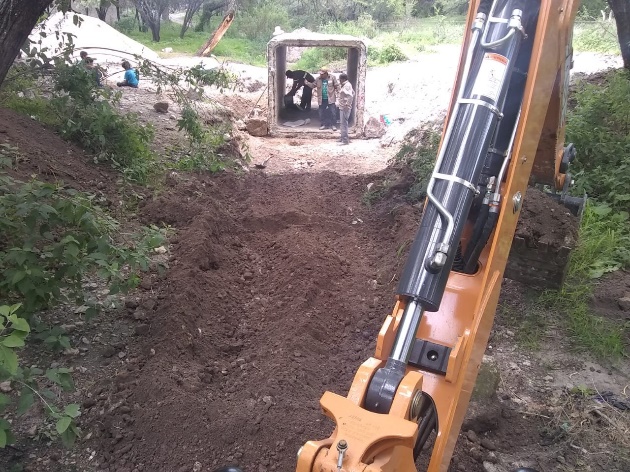 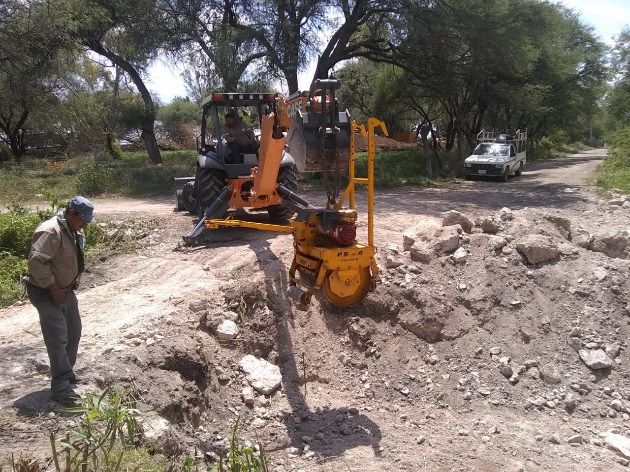